Tiesnešu atlases komisijas3 gadi
Dzintra Balta
27.10.2023.
T.A.K. izveide
KārtībaRajona (pilsētas) tiesas un apgabaltiesas tiesneša amata kandidātu atlases kārtība
[Speaker Notes: 1) 2020.gada 15.aprīlis – pieņemta jaunā atlases kārtība, kas ietver TAK izveidi, kārtās dalīto atlases procesu un kandidātu saraksta izveidi.
2) 2020.gada 28.septembris – grozījumi par TP priekšsēdētāja tiesībām piedalīties TAK sēdēs
3) 2020.gada 3.novembris – grozījumi par testa norises kārtību un laiku
4) 2021.gada 22.oktobris – atlases kārtība apstiprināta pārstrādātā redakcijā
5) 2022.gada 20.jūnijs – grozījumi saistībā ar komisijas sastāvu, ja tās locekli pārceļ citā amatā
6) 2022.gada 28.novembris – grozījumi saistībā ar TAK darba organizācijas jautājumiem un pārbaudījumu sagatavošanu (judikatūras nodaļa)
7) 2023.gada 8.septembris – grozījumi saskaņojot TAK un TKK kompetences tiesnešu vērtēšanā, kā arī vienotu rezultātu novērtēšanas kārtību]
ProcessTiesnešu amata kandidātu atlase
Tiesnešiem - profesionālo prasmju izvērtējums T.K.K.
Metamorfozeieguvumi
AtlaseInformācija par tiesnešu amata konkursiem sākot ar T.A.K. dibināšanu
Rezultāti
Struktūra
ŠodienAktuālie tiesneša amata konkursi
T.A.K. sastāvs4 vakances – 4 pretendenti
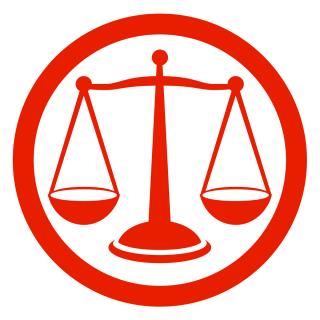 Paldies par uzmanību!